316(B) COOLING WATER INTAKE STRUCTURES
2018 Environmental trade fair
Shannon GIBSON
Environmental Permit Specialist
(512) 239-4284
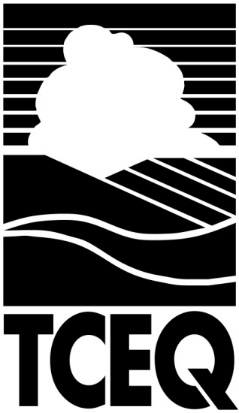 1
topics
Brief overview of rule
Applicability
exemptions, Waivers, and BPJ determinations
Permit Applications, reductions requests, and Alternative Submittal schedules
Potential Permit requirements
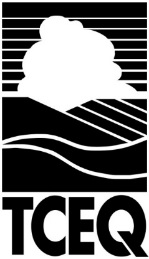 2
Section 316(b) of the clean water act
requires EPA to issue regulations on the design and operation of intake structures, in order to minimize adverse environmental impacts. 
goal is to reduce impingement mortality and entrainment of fish and other aquatic organisms at cooling water intake structures (CWISs) used by certain power generation and manufacturing facilities in withdrawals of cooling water from waters of the United States (WOTUS).
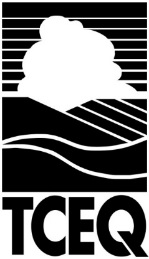 3
regulations
New facilities - 40 cfr §§ 125.80-89

Existing facilities - 40 cfr §§ 125.90-99

Application Requirements- 40 CFR § 122.21(r)
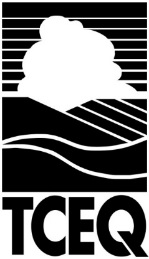 4
applicability
Point Source 
cooling water intake structure
Design intake flow greater than 2MGD
Waters of the united states
Greater than 25% of actual intake flow used for cooling purposes
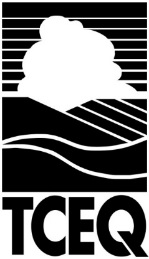 5
Exemptions and Waivers
Exemptions: 
Public water systems
Independent suppliers (certain circumstances)
Reuse
Waivers:
Stocked and Managed Fisheries – renewed each permit action
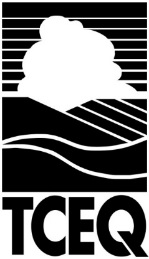 6
Bpj determinations
40 CFR § 125.90(b)
Point source
Cooling water intake structure
Below threshold for applicability
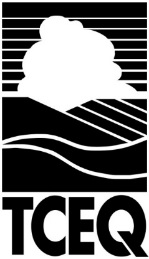 7
Permit Application
Technical report Item 12
Worksheet 11.0 – cooling water intake information
Worksheet 11.1 – compliance with impingement mortality 
standard
Worksheet 11.2 – source water biological information
Worksheet 11.3 – Compliance with Entrainment Mortality
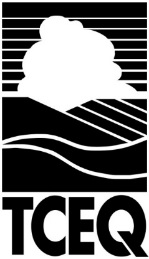 8
Entrainment monitoring Reduction requests
Entrainment monitoring for new facilities: 
Phase I - 40 CFR § 125.86
Demonstrate costs associated with entrainment monitoring are wholly out of proportion with EPA estimates.
Percent of revenue basis
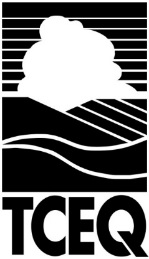 9
Alternative submittal schedule for application requirements
Permits expiring prior to 7/14/2018
Submit request with application
Permits expiring after 7/14/2018
Submit minor amendment to incorporate into permit 
Must be issued prior to 7/14/2018
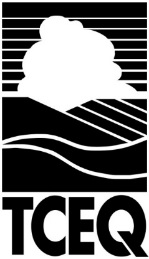 10
Potential Permit requirements
General operation and maintenance procedures
Intake volume caps 
Intake velocity monitoring
Best engineering practices for minimizing intake flows 
Site specific requirements for endangered species
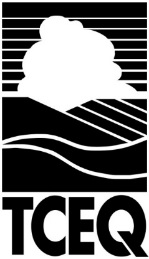 11
Questions?
application or permit requirements
Shannon Gibson	512.239.4284
Shannon.Gibson@tceq.texas.gov
Dex dean 		512.239.4570
Dex.dean@tceq.texas.gov
Impingement or entrainment studies
Peter Schaefer	512.239.4372
Peter.schaefer@tceq.texas.gov
Brittany Lee		210.403.4048
Brittany.lee@tceq.texas.gov
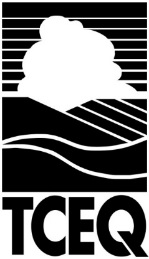 12